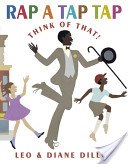 Rap a Tap Tap, Here’s Bojangles – Think of That!
Text Talk
Kindergarten, Unit 1
Old Wire Road Elementary
Pleasure:  a happy feeling
It was a pleasure to be out in the beautiful sunshine!
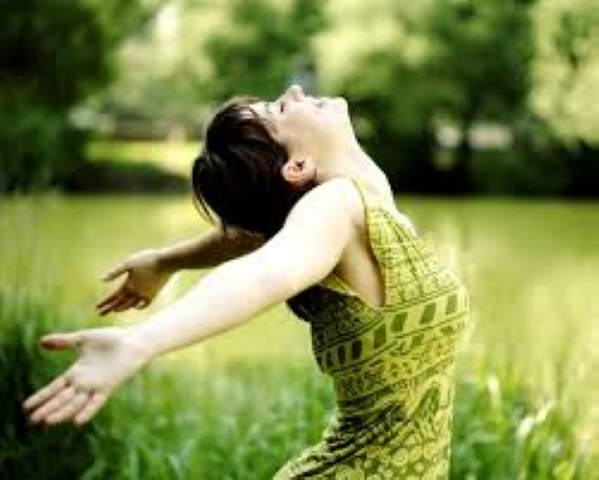 Seldom: not often
We seldom see a pet skunk.
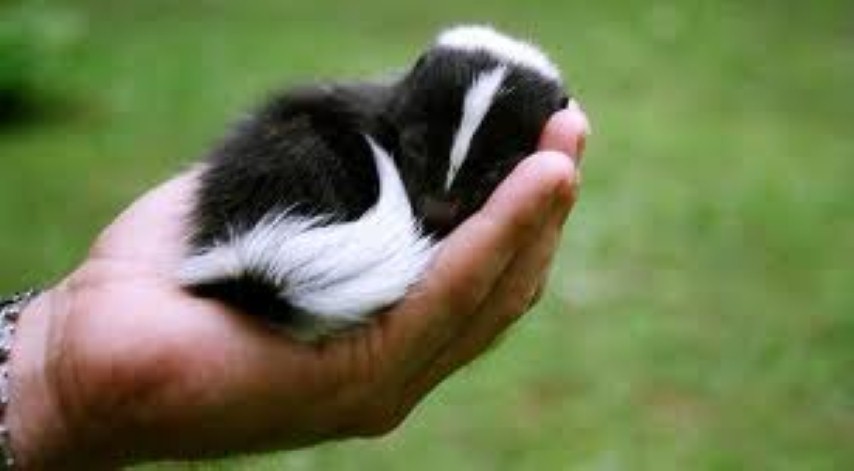 Fame: famous or well-known
Mickey Mouse is a famous cartoon character.
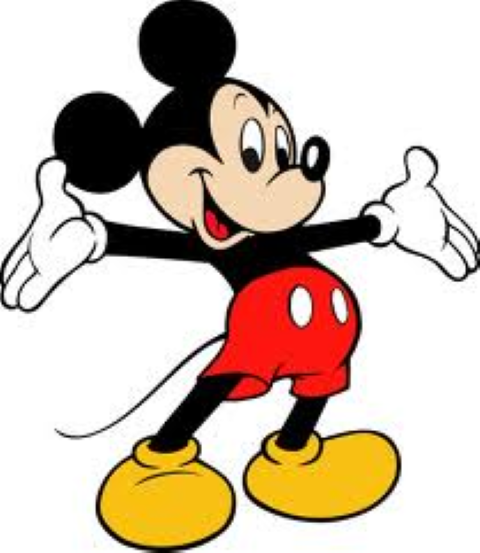 Which picture shows pleasure?
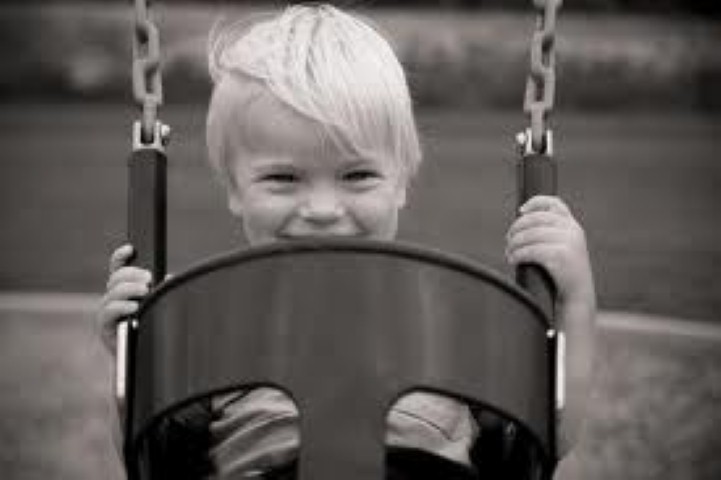 Which picture shows something that we seldom see?
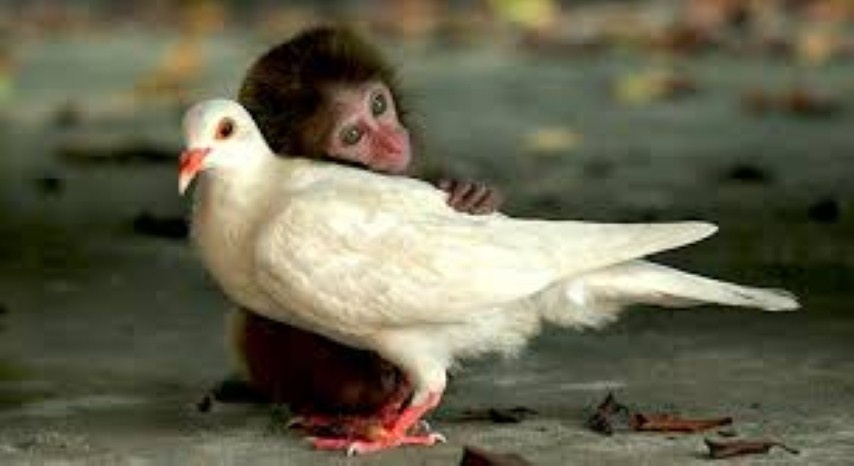 Which picture goes with fame (someone who is famous)?
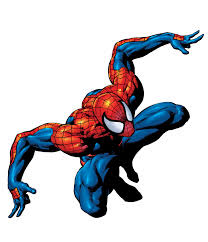 What does this picture show: pleasure, seldom, fame?
Which word  does this picture go with: pleasure, seldom, fame?
Which word does this picture go with: pleasure, seldom, fame?